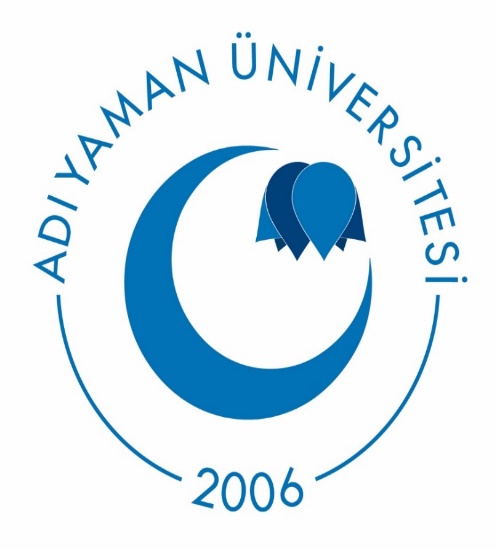 KURUM İÇİ VE KURUM DIŞI DEĞERLENDİRME RAPORLARININ BİLGİLENDİRME TOPLANTISI






ADIYAMAN ÜNİVERSİTESİ






 2021
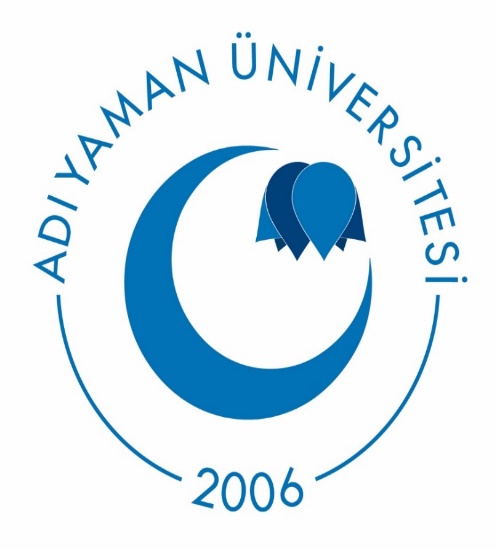 KURUM İÇİ DEĞERLENDİRME RAPORU






ADIYAMAN ÜNİVERSİTESİ






 2021
1.Kalite Komisyon Üyelerinin Listesinin Güncellenmesi

YAPILAN FAALİYET
22 Eylül-04 Ekim 2020 tarihinde kalite komisyon üyelerinin güncellenmesi yönetim temsilcisi ve üst yönetimin bilgisi dahilinde 30 Ekim 2020 tarihinde yapılmıştır.
2.Güncellenen Kalite Komisyon Üyeleri Listesinin Senatoya Sunulması

YAPILAN FAALİYET
05 Ekim 2020 tarihinde güncellenen Kalite Komisyon Üyelerinin Listesi, Rektörlük Makamına Senatoda görüşülmesi için üst yazı şeklinde gönderilmiştir.
3.Güncel Kalite Komisyon Üyeleri Listesinin Senatoda Görüşülüp, Senato Kararının Alınması 

YAPILAN FAALİYET
15 Ekim 2020 tarihinde güncellenen Kalite Komisyon Üyelerinin Listesi, Senatoda görüşülmüş ve Senato Üyeleri ve Genel Sekreterlik tarafından onaylanmıştır.
4. Kalite Komisyon Üyelerine Senato Kararının Tebliğ Edilmesi 

YAPILAN FAALİYET
15 Ekim 2020 tarihinde Yönetim Temsilcisin bilgisi dahilinde, EBYS’ den üst yazı ile Senato Kararı Kalite Komisyonu Üyelerine tebliğ edilmiştir.
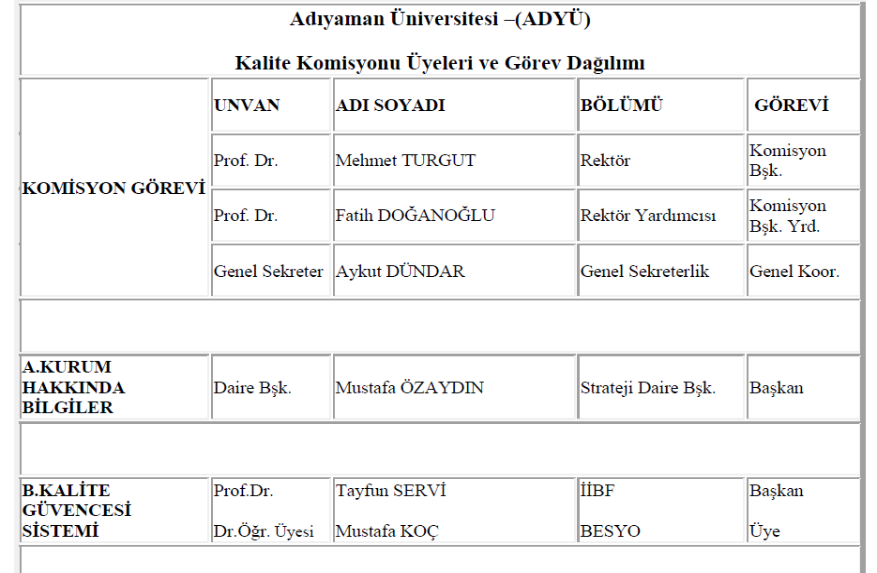 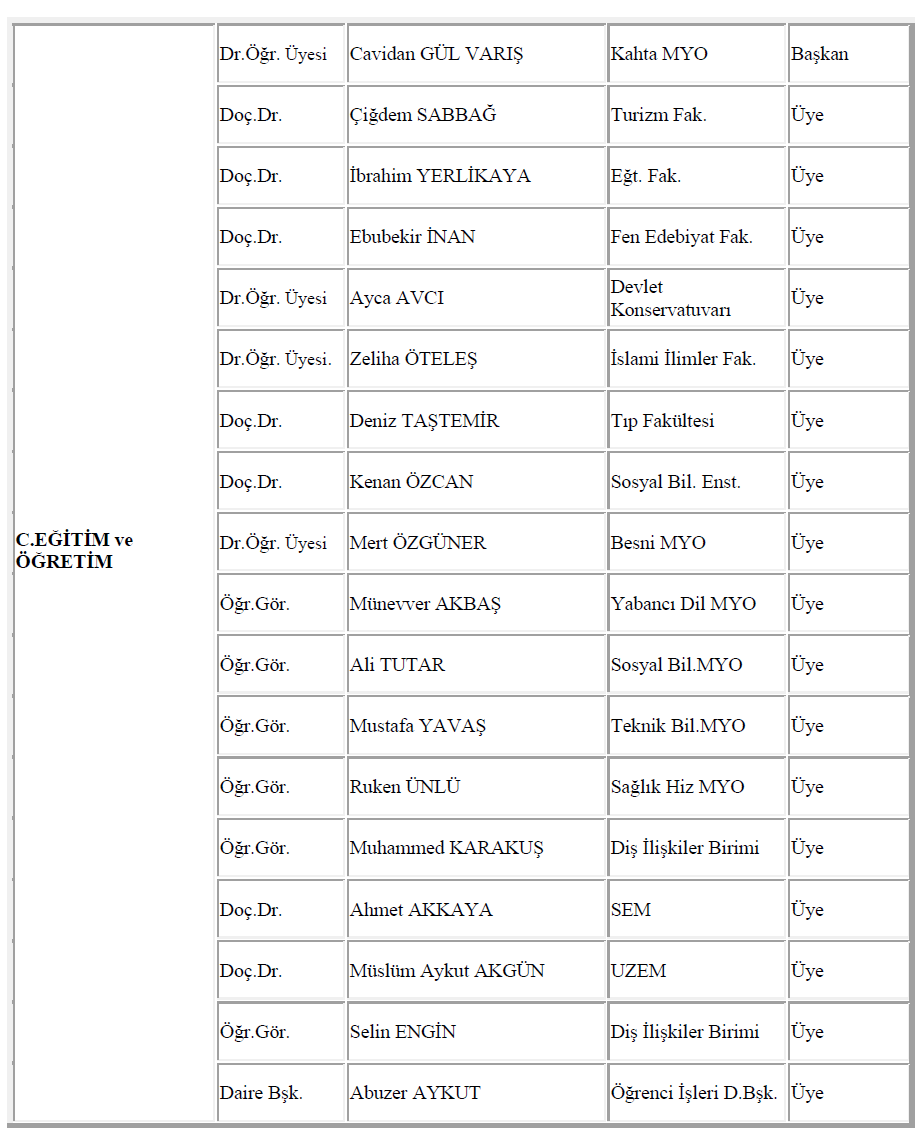 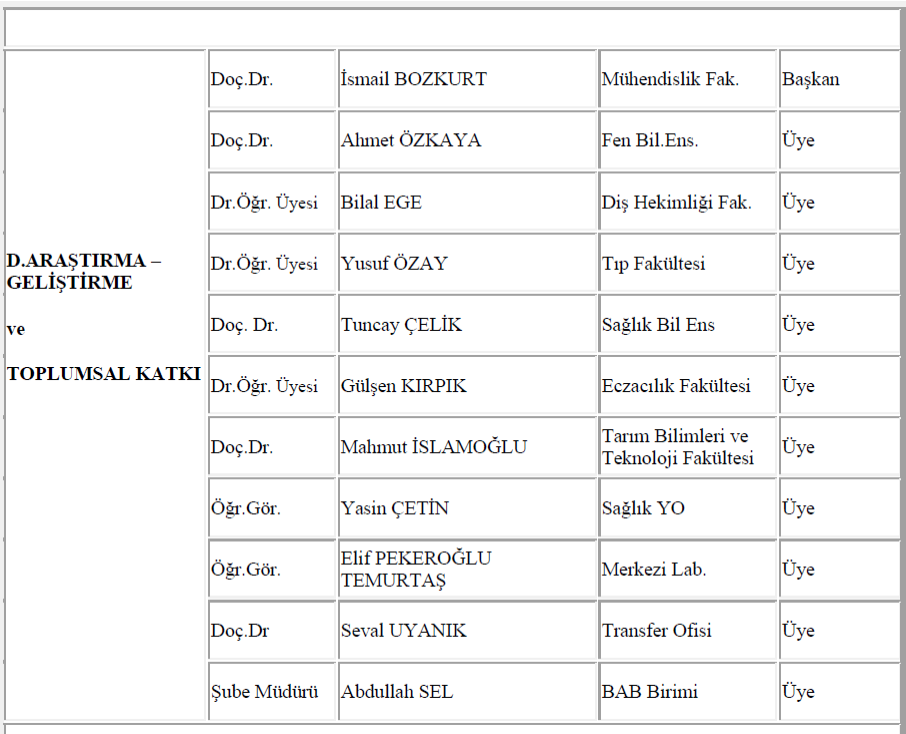 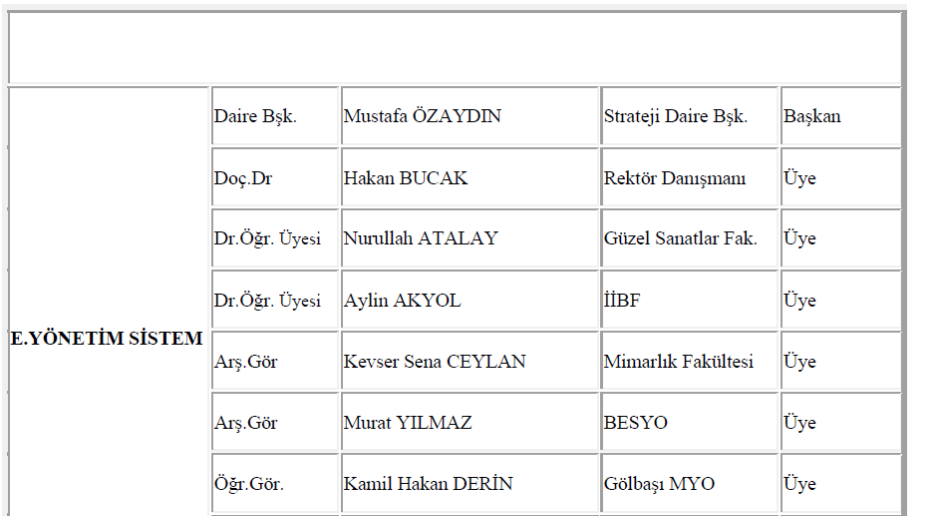 5.Kalite Komisyon Üyelerinin Toplanması ve Kurum İçi Değerlendirme Raporlarının Sisteme Girilmesi Hakkında Eğitim Verilmesi
YAPILAN FAALİYET
Kalite Komisyonu Üyelerine 25 Şubat 2021’de Komisyon Başkanı tarafından, Kurum İçi Değerlendirme Raporunun YÖKAK sistemine nasıl girileceği konusunda eğitim verilmiştir.
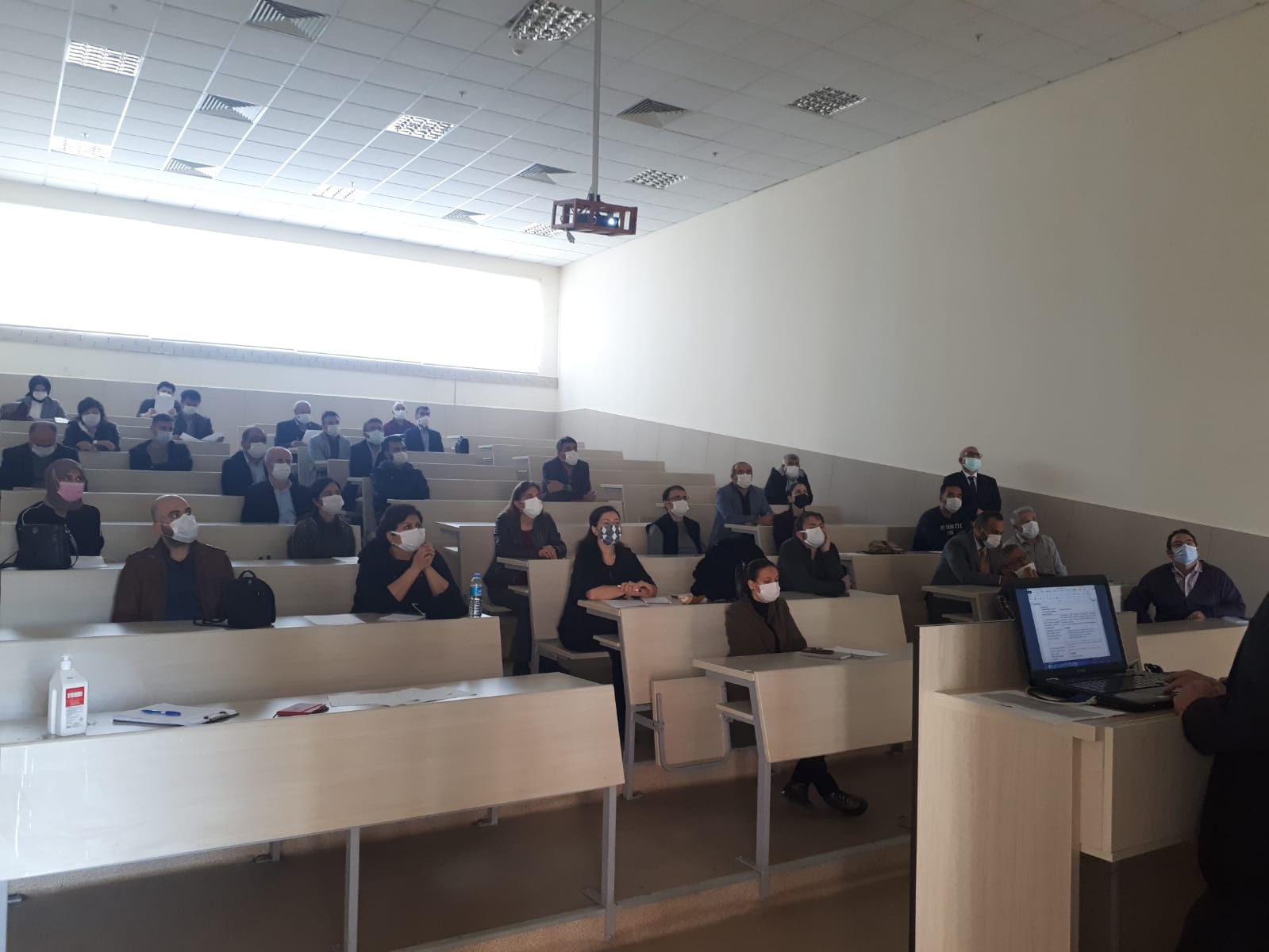 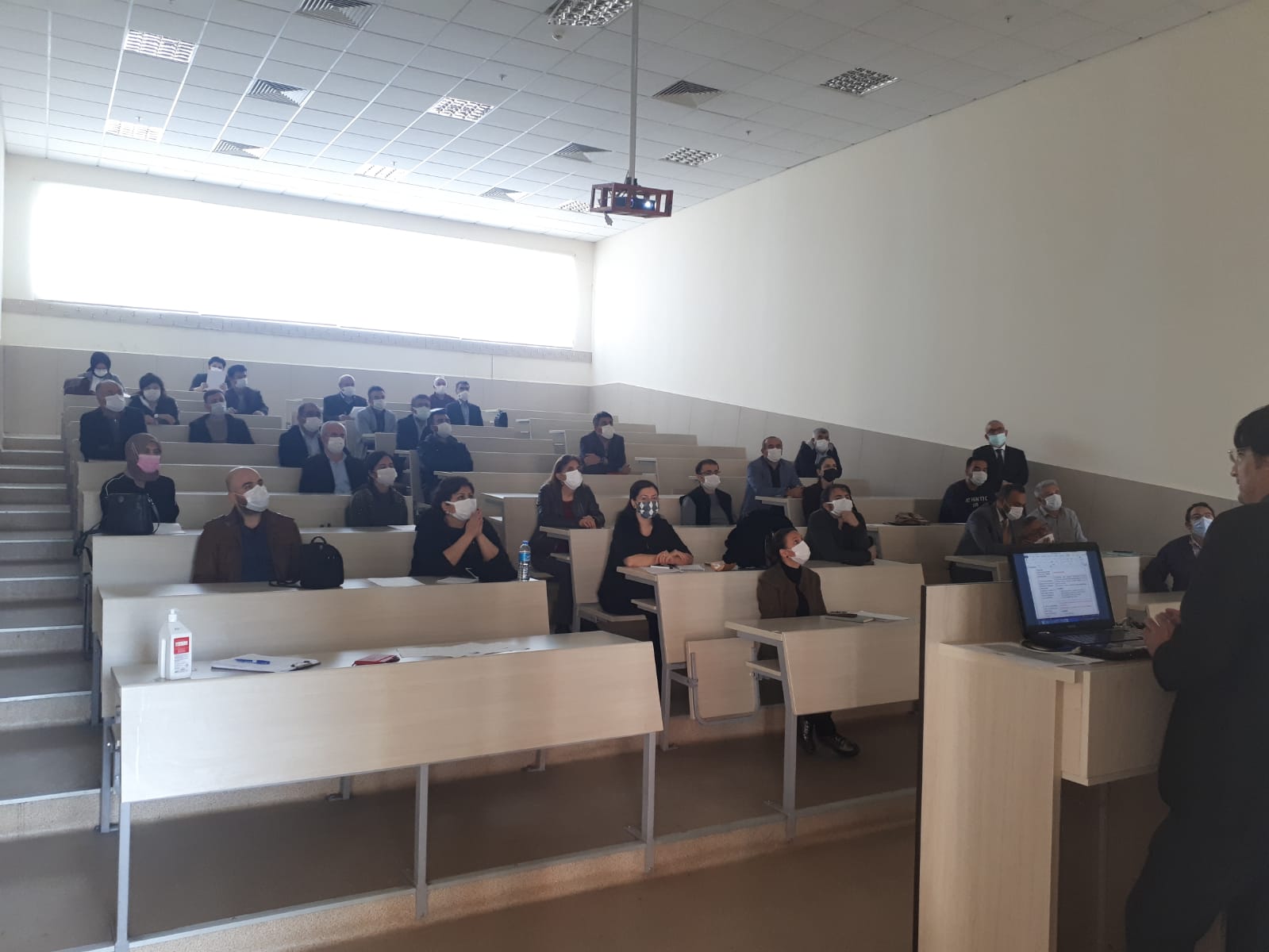 6.Kurum İçi Değerlendirme Raporunun Kalite Komisyon Üyeleri Tarafından Sisteme Girilmesi

YAPILAN FAALİYET
 2021 Mart ve Nisan ayların da Komisyondaki üyelerimizin de desteği ile Kalite Komisyonu Başkanları(Eğitim-Öğretim, Araştırma ve Geliştirme-Toplumsal Katkı, Yönetim Sistemleri, Kalite Yönetim) tarafından toplanan verilerin YÖKAK sistemine girişleri yapılmıştır.
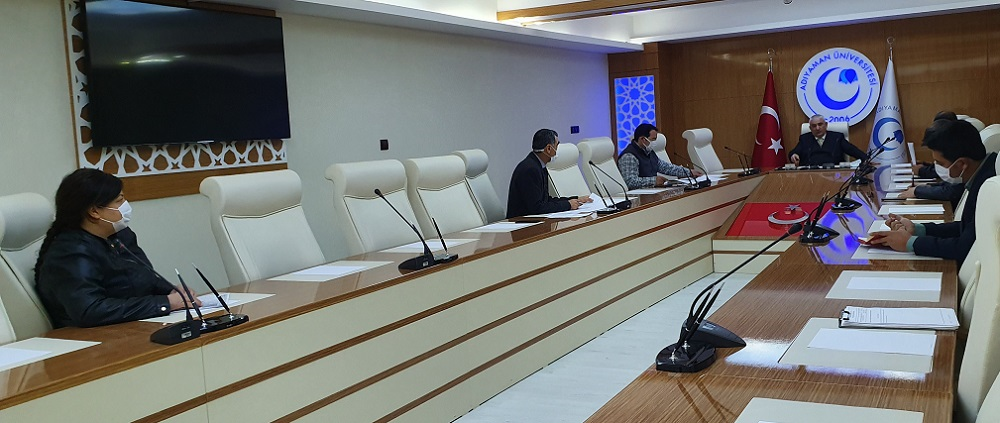 7.Kurum İçi Değerlendirme Raporunun Sisteme Girilmesinin Tamamlanması

YAPILAN FAALİYET
15-20 Nisan 2021 tarihinde Kalite Komisyonu Başkanları tarafından sisteme girişi yapılan veriler, TKY Koordinatörlüğü personelleri tarafından kontrol edilmiştir.
8.Kurum İçi Değerlendirme Raporunun Web Sayfasında Yayınlanması

YAPILAN FAALİYET
25 Nisan 2021 tarihinde TKY Koordinatörlüğü birimi web sayfasından 2020 yılı Kurum İçi Değerlendirme Raporunu yayınlamıştır.
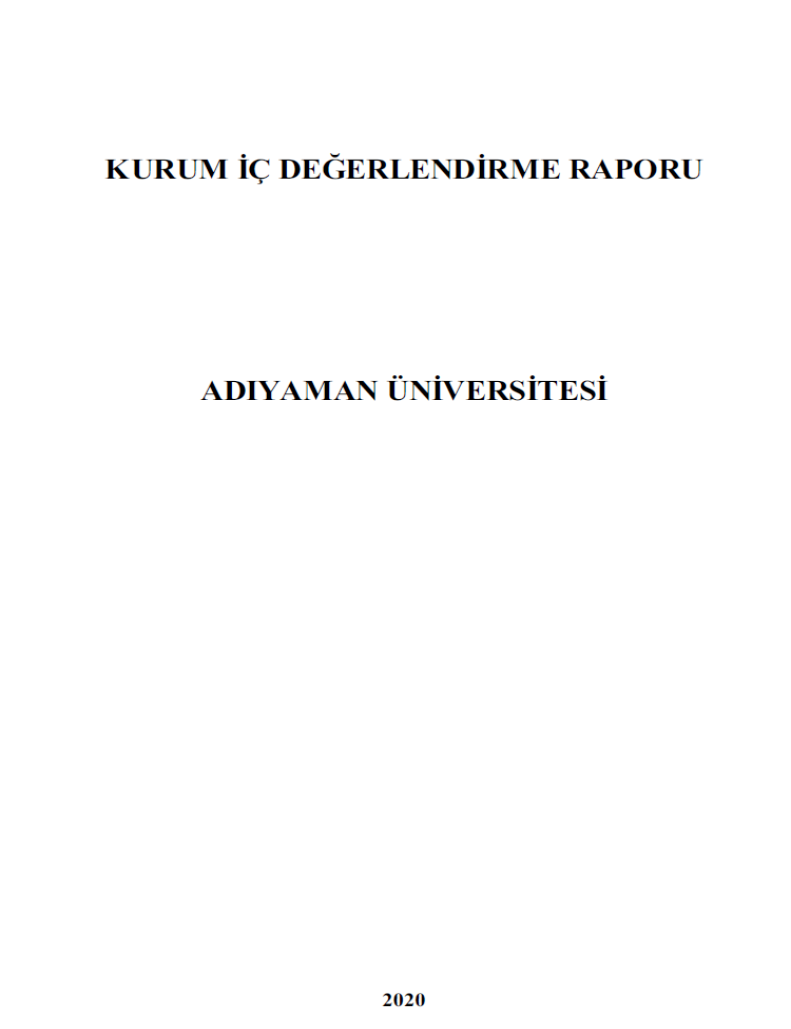 9.Kurum İçi Değerlendirme Raporunun Senatoya Sunulması

YAPILAN FAALİYET
26 Nisan 2021 tarihinde EBYS üzerinden 2020 yılı Kurum İçi Değerlendirme Raporunun Senatoda görüşülmesi için Rektörlük Makamına sunulmuştur.
10.Kurum İçi Değerlendirme Raporunun Senatoda Görüşülmesi

YAPILAN FAALİYET 
 Belirlenen tarih de Yönetim Temsilcisinin uygun gördüğü bir Kalite Komisyon Başkanı tarafından Kurum İçi Değerlendirme Raporu senatoda sunulmuştur.
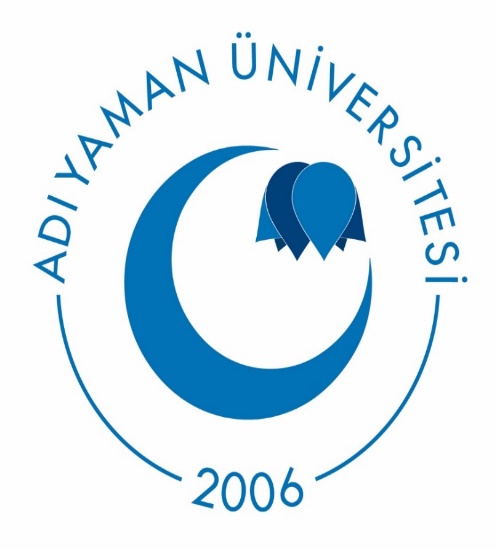 KURUM DIŞ DEĞERLENDİRME RAPORU






ADIYAMAN ÜNİVERSİTESİ






 2020
1.Kalite Komisyon Üyelerine Kurum İzleme ve Değerlendirme Süreci Hakkında Eğitim Verilmesi

YAPILAN FAALİYET
11 Kasım 2020 tarihinde Komisyon Başkanı tarafından, Kalite Komisyonu Üyelerine Kurum İçi Değerlendirme Raporunun YÖKAK sistemine nasıl girileceği hakkında eğitim verilmiştir.
2.İzleme ve Değerlendirme Süreçleri İçin Hazırlıkların Yapılması

YAPILAN FAALİYET
11Kasım - 23 Aralık 2020 tarihleri arasında Komisyon üyelerinin de desteği ile Kalite Komisyonu Başkanları tarafından iyileştirme için yapılan çalışmaların belgeleri toplanmıştır.
3.YÖKAK Tarafından Üniversitemizin İlk Dış Değerlendirilmesi

YAPILAN FAALİYET
24-27 Kasım  2017 tarihleri arasında saha ziyareti şeklinde gerçekleştirilmiştir.
4.YÖKAK Tarafından Üniversitemizde İzlemenin Gerçekleştirilmesi

YAPILAN FAALİYET
24 Aralık 2020 tarihinde başta Rektörümüz Prof. Dr MEHMET TURGUT olmak üzere Rektör Yardımcılarımız, Senatörler, Komisyon Başkanları, Komisyon Üyeleri ve TKY Koordinatörlüğü Birimi,   YÖKAK İzleme Takımı tarafından üniversitemizde gün boyunca yapılan  izlemeye katkı sundular.
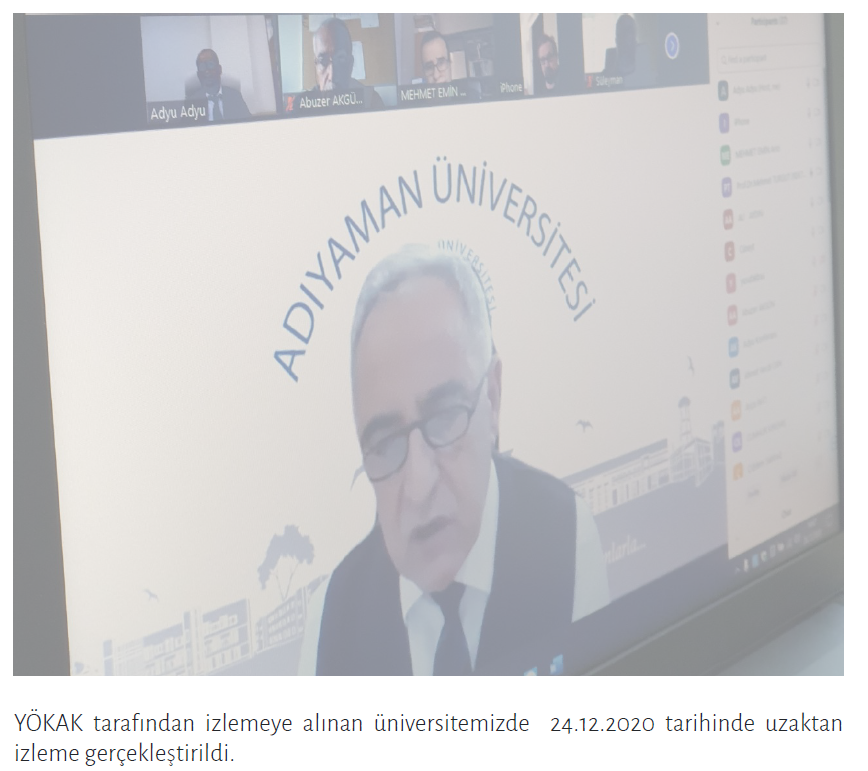 5.İzleme Takımı Tarafından Kurum Dışı Geri Bildirim Raporunun YÖKAK Başkanlığına Sunulması

YAPILAN FAALİYET
15 Ocak 2021 tarihinde YÖKAK tarafından görevlendirilen İzleme Takımı Kurum Dışı Geri Bildirim Raporunu YÖKAK Başkanlığına sunmuştur.
6.Kurum Dışı Geri Bildirim Raporunun Web Sayfasında Yayınlanması

YAPILAN FAALİYET
16 Ocak 2021 tarihinde TKY Koordinatörlüğü birimi, web sayfasından 2021 Yılı Kurum Dışı Geri Bildirim Raporunu yayınlamıştır.
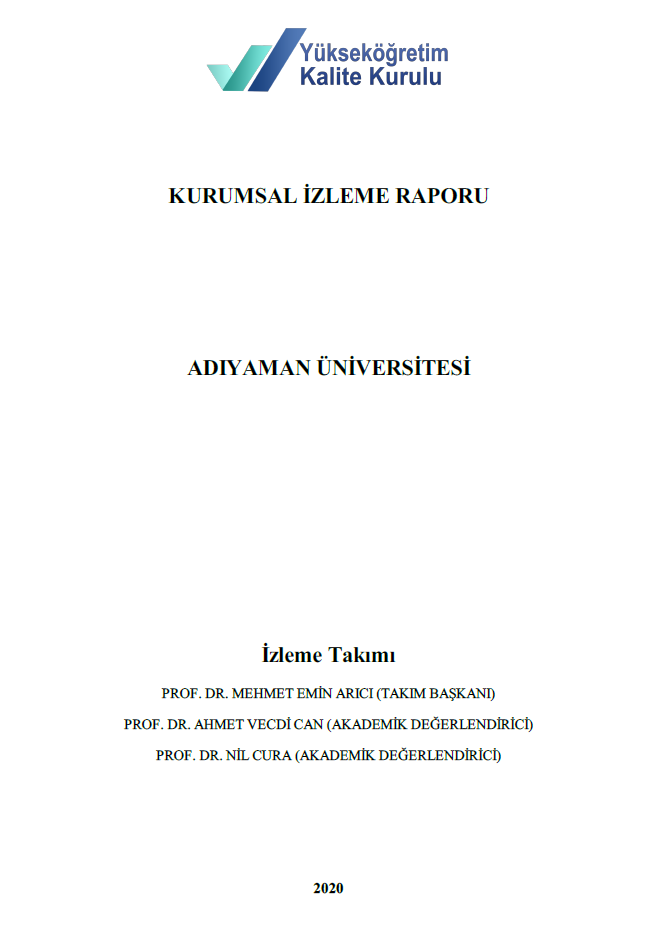 TEŞEKKÜRLER